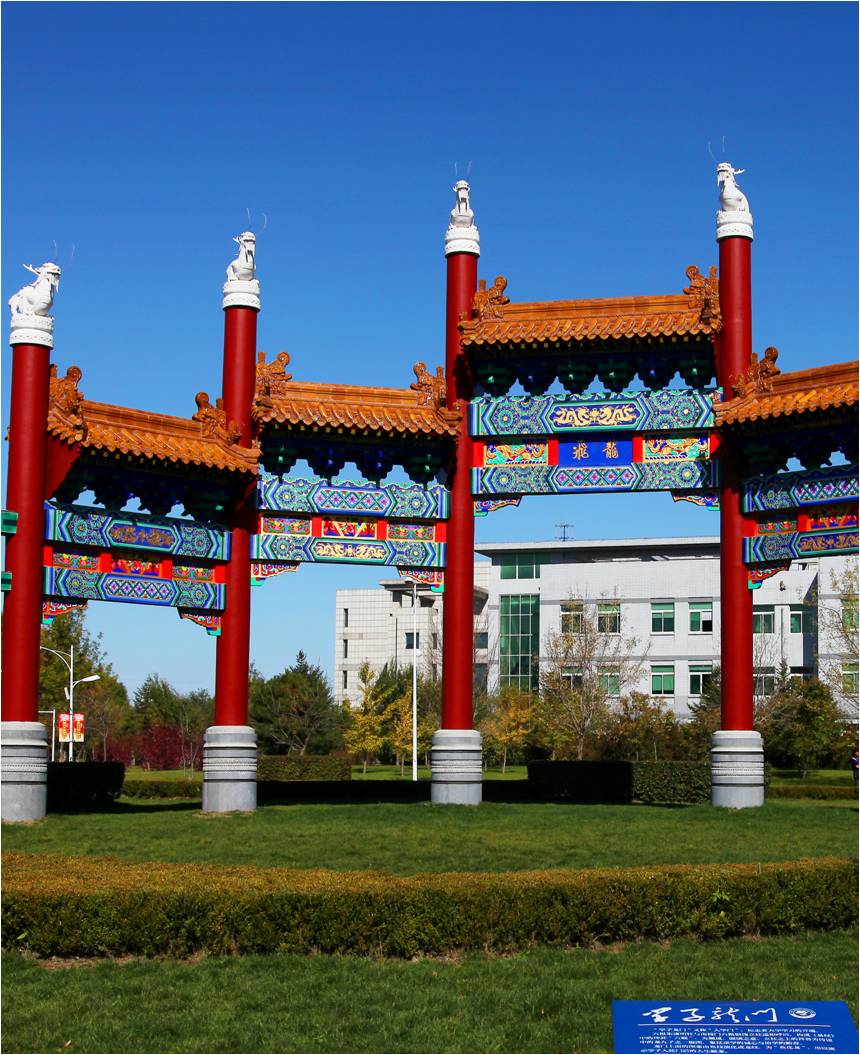 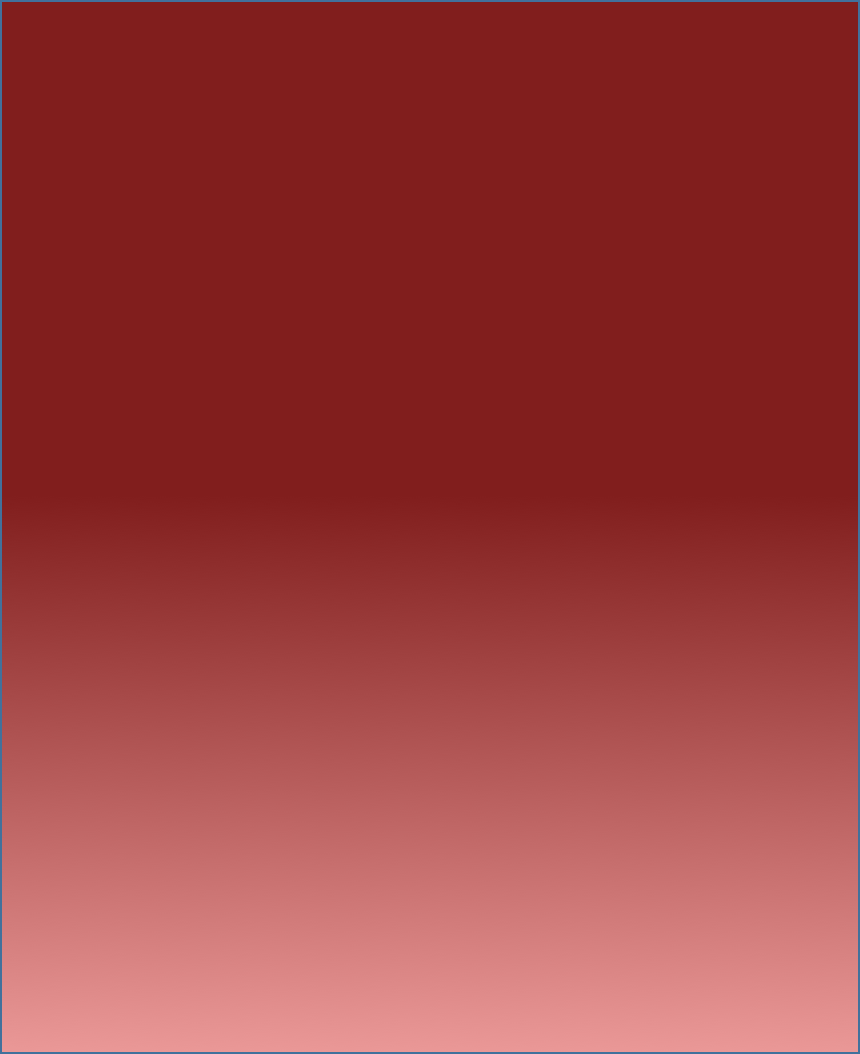 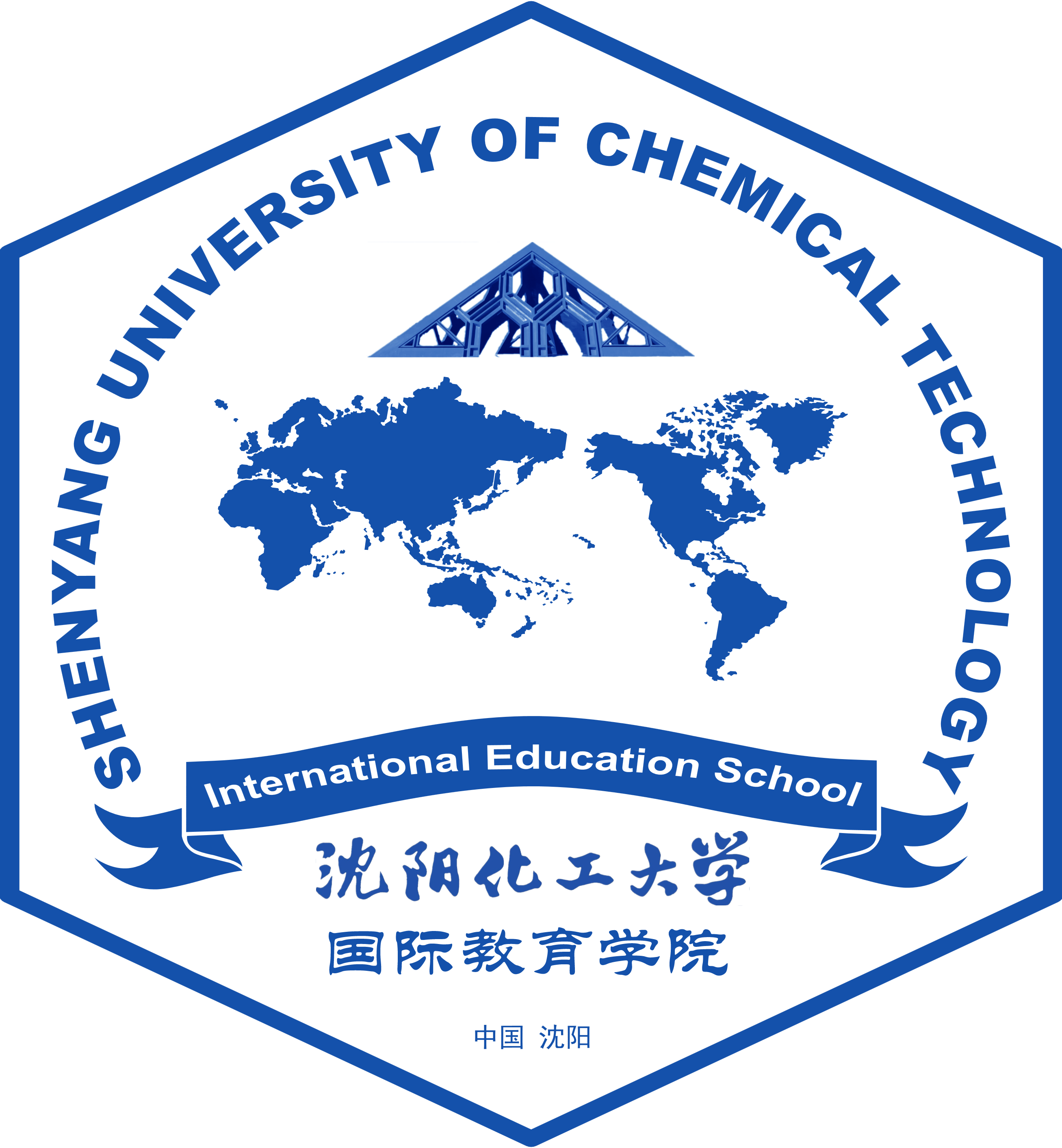 STUDY in SYUCT
学在化大
Lecturer 主讲人
Host 主办
International Education School
国际教育学院
Yang Bo
杨博
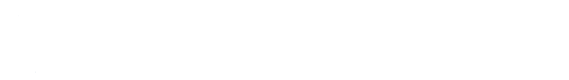 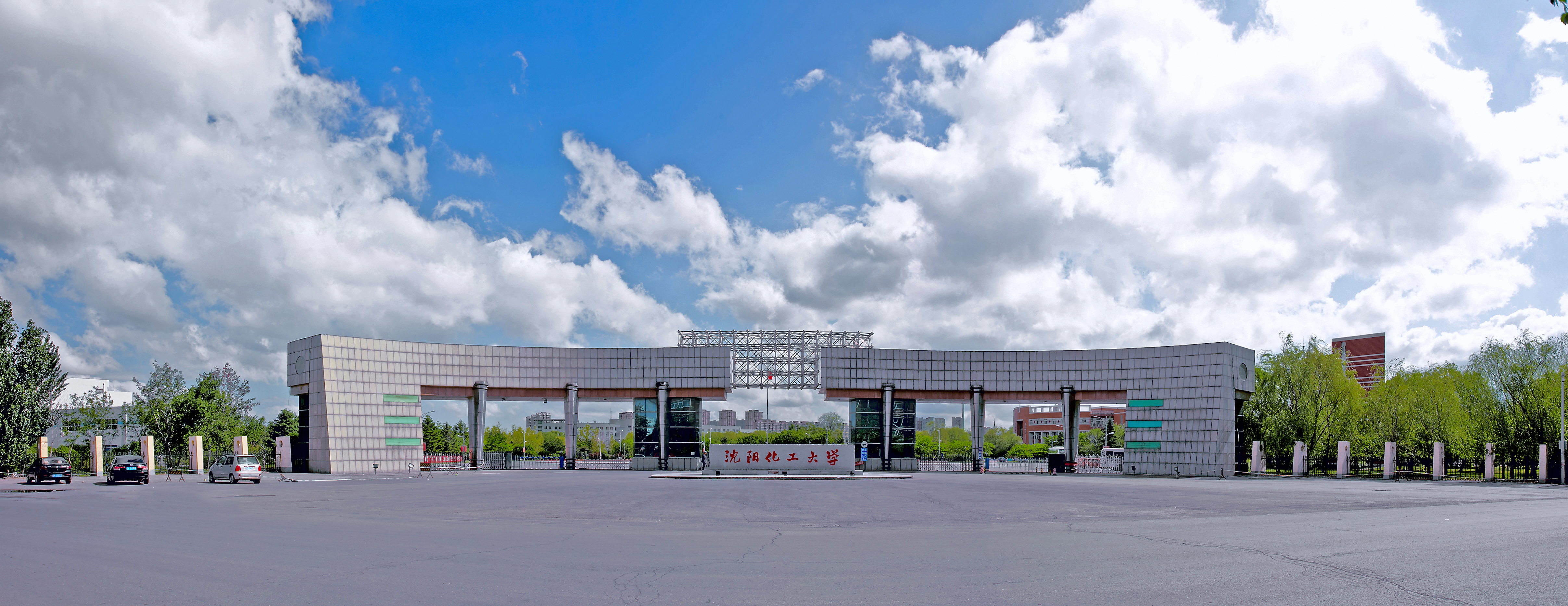 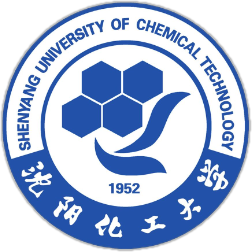 Shenyang University of Chemical Technology
University Website:  
http://www.syuct.edu.cn/gjjy/



Online Application Website: http://admission.syuct.edu.cn
About SYUCT
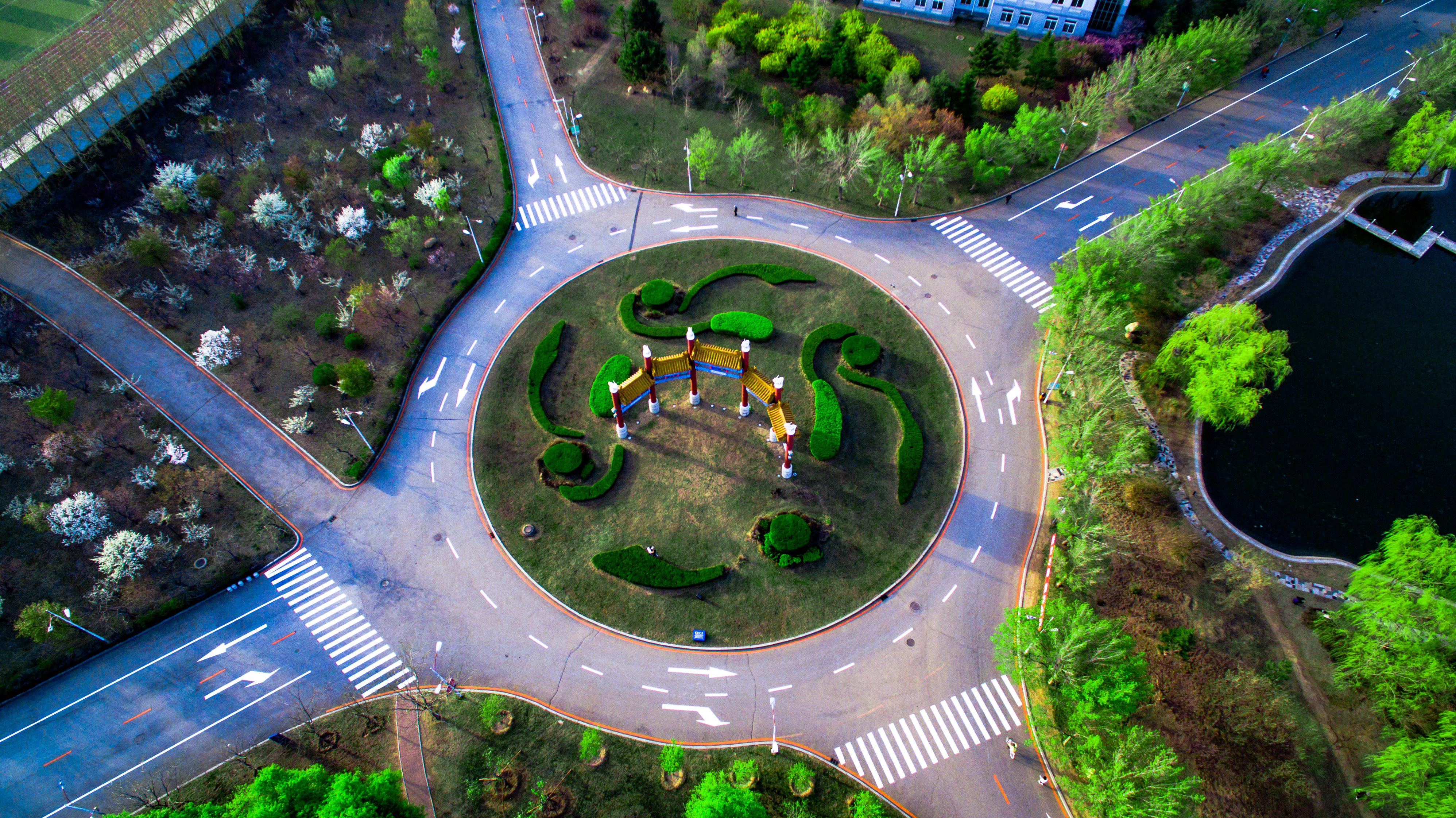 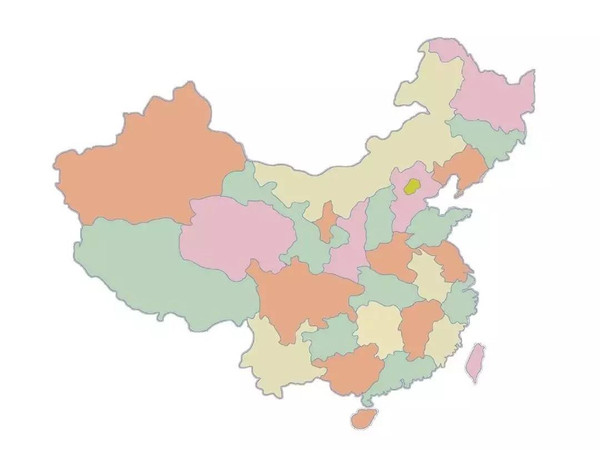 SYUCT is located in the Shenyang Economic and Technology Development Zone. The campus covers an area of almost 250 acres, with a building area of more than 500,000 square meters. It is a blend of academics, gardens and art, and is known as one of the most beautiful campuses in Liaoning Province.
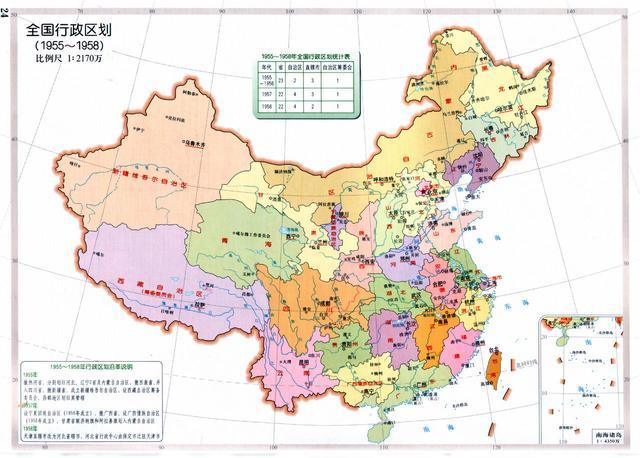 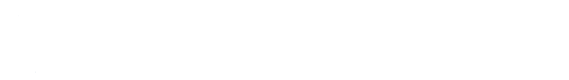 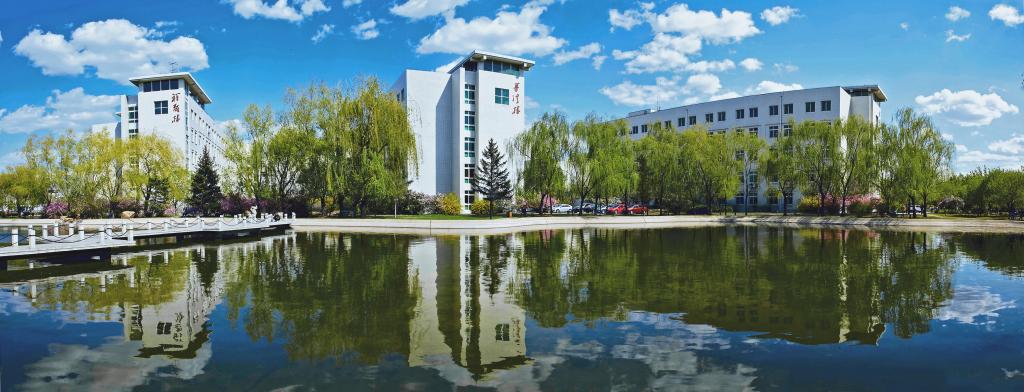 Campus Scene of SYUCT
Spring Season
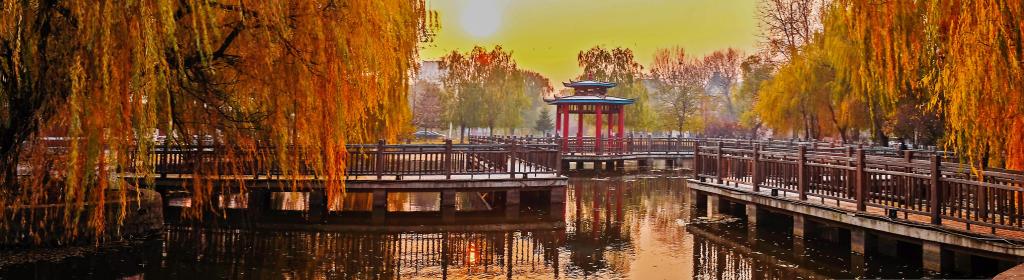 Autumn Season
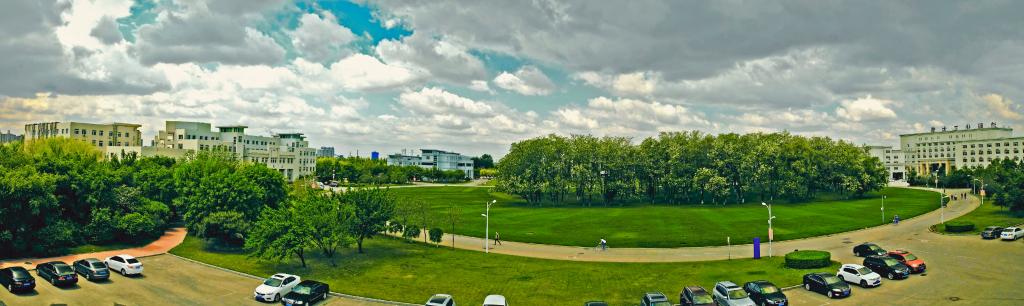 Summer Season
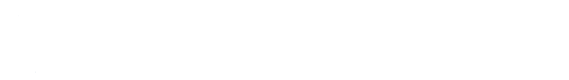 Campus Scene of SYUCT
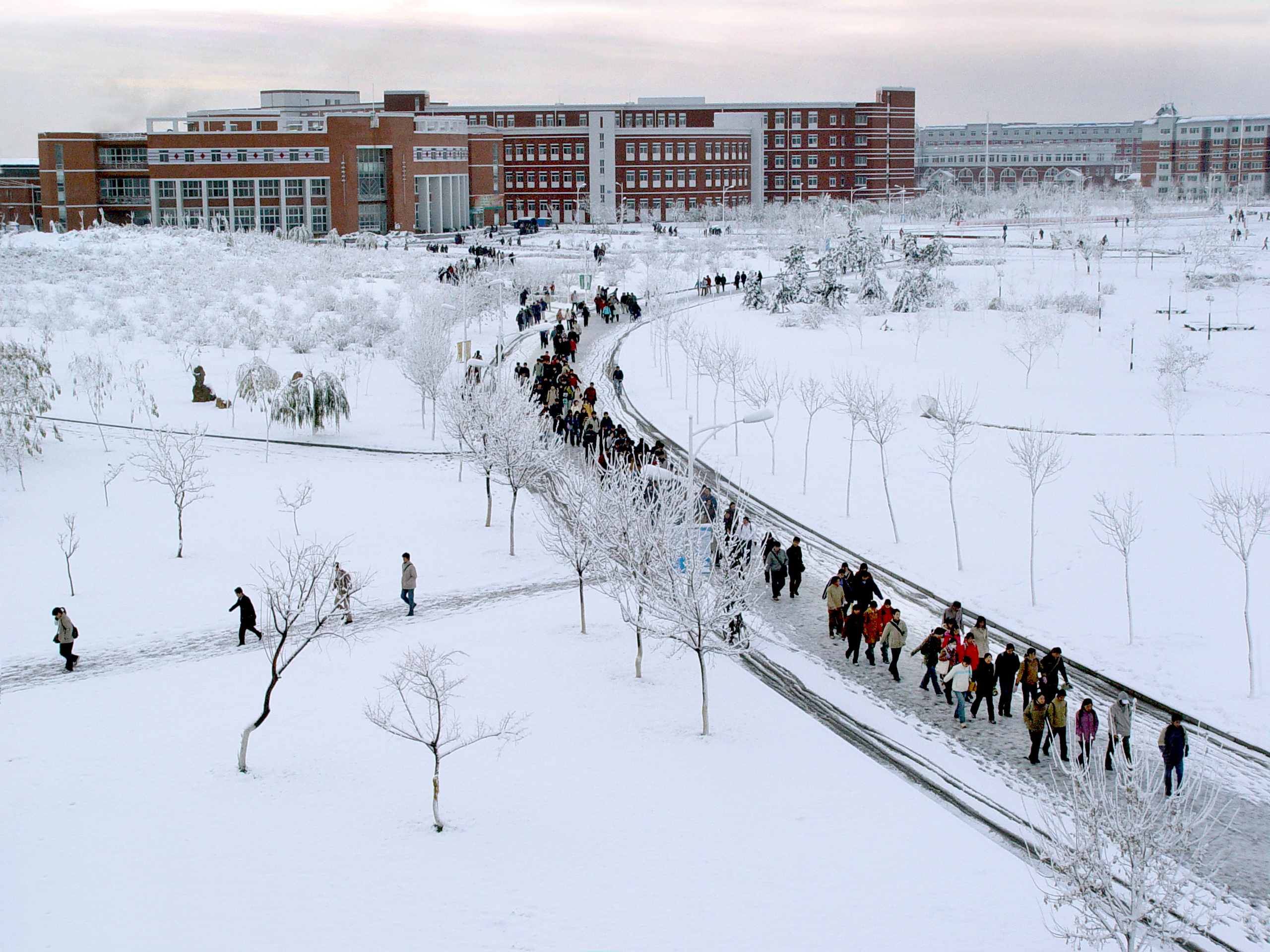 Winter Season
Library Building
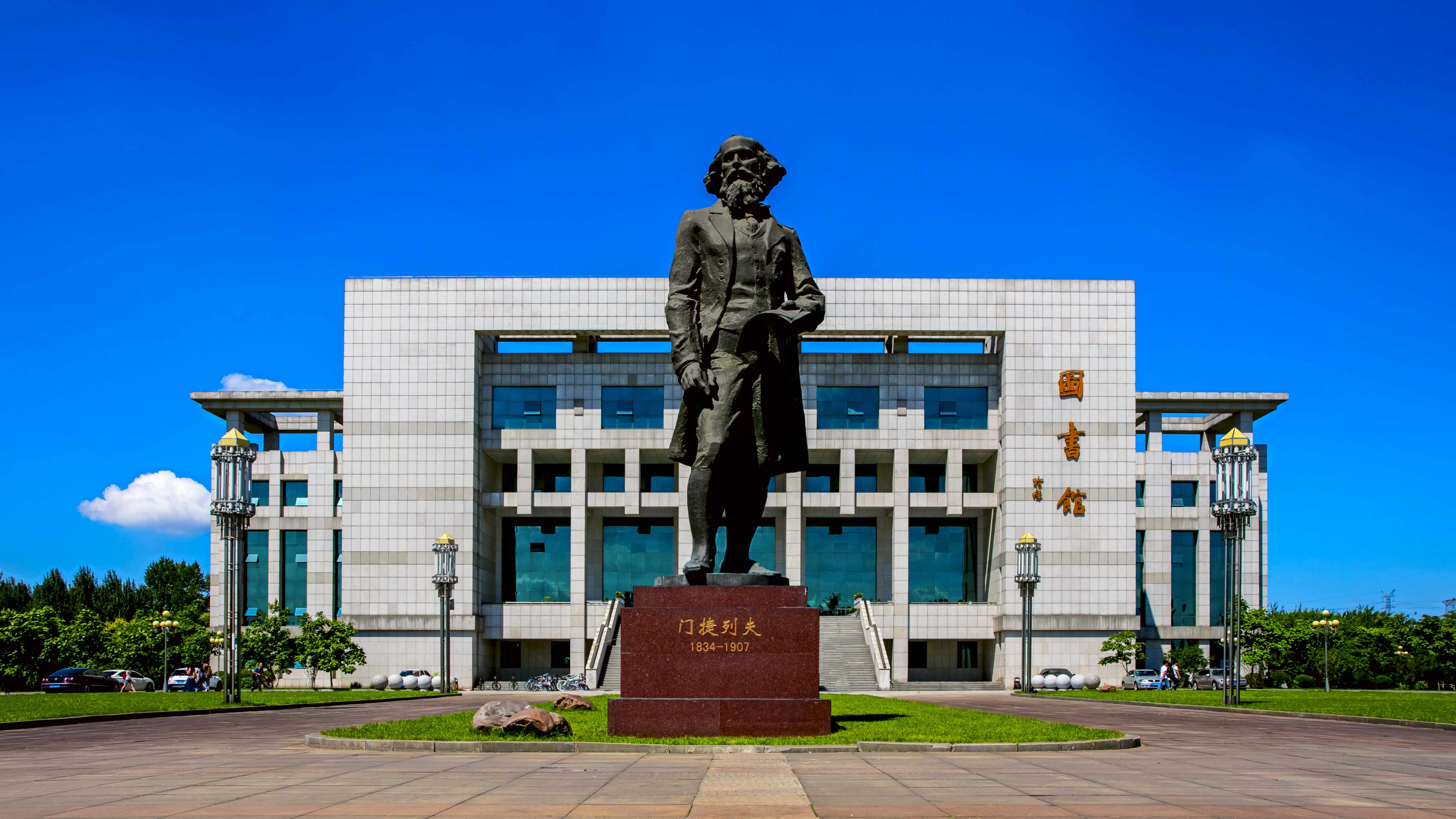 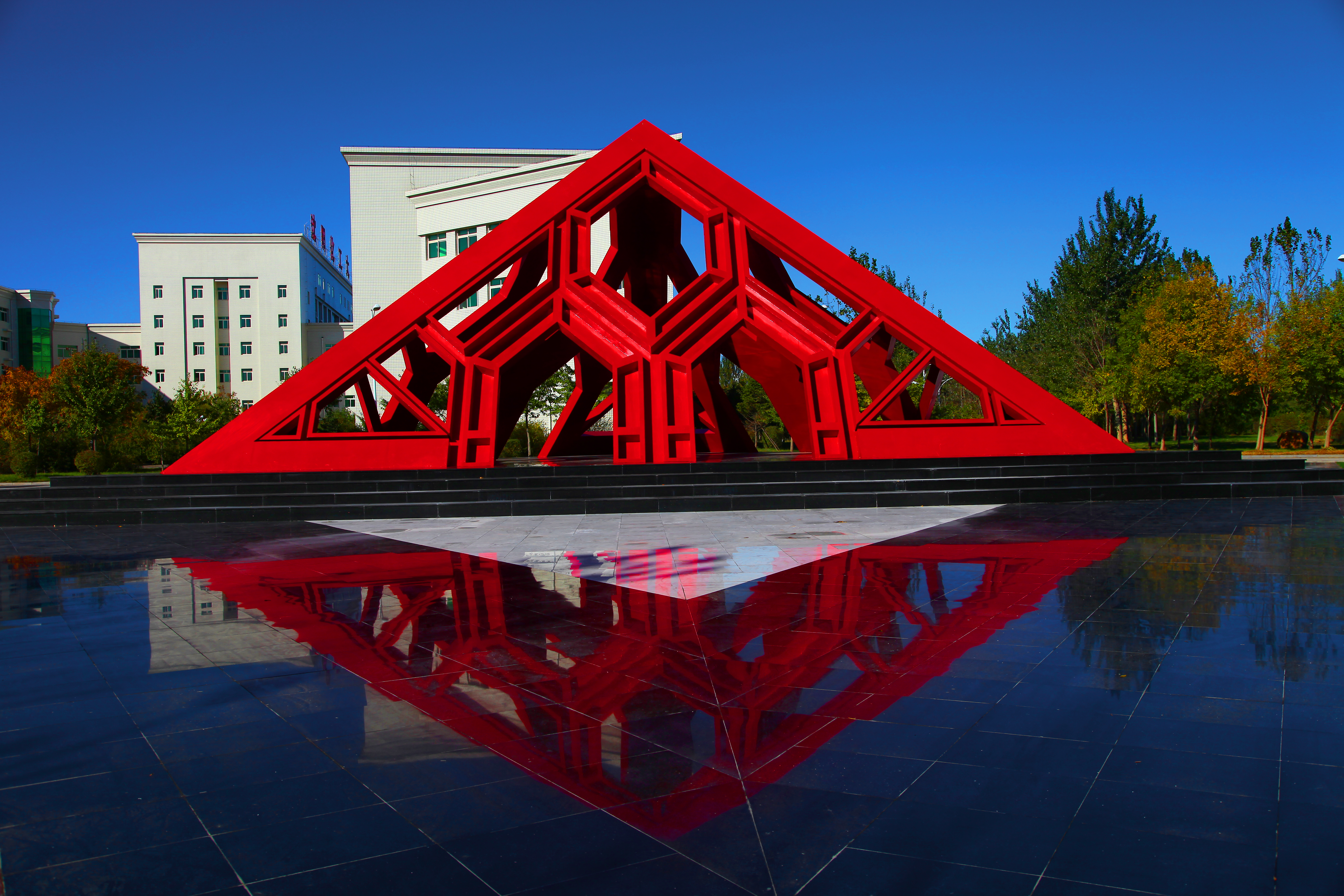 Pyramid Gate
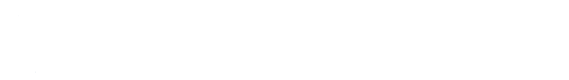 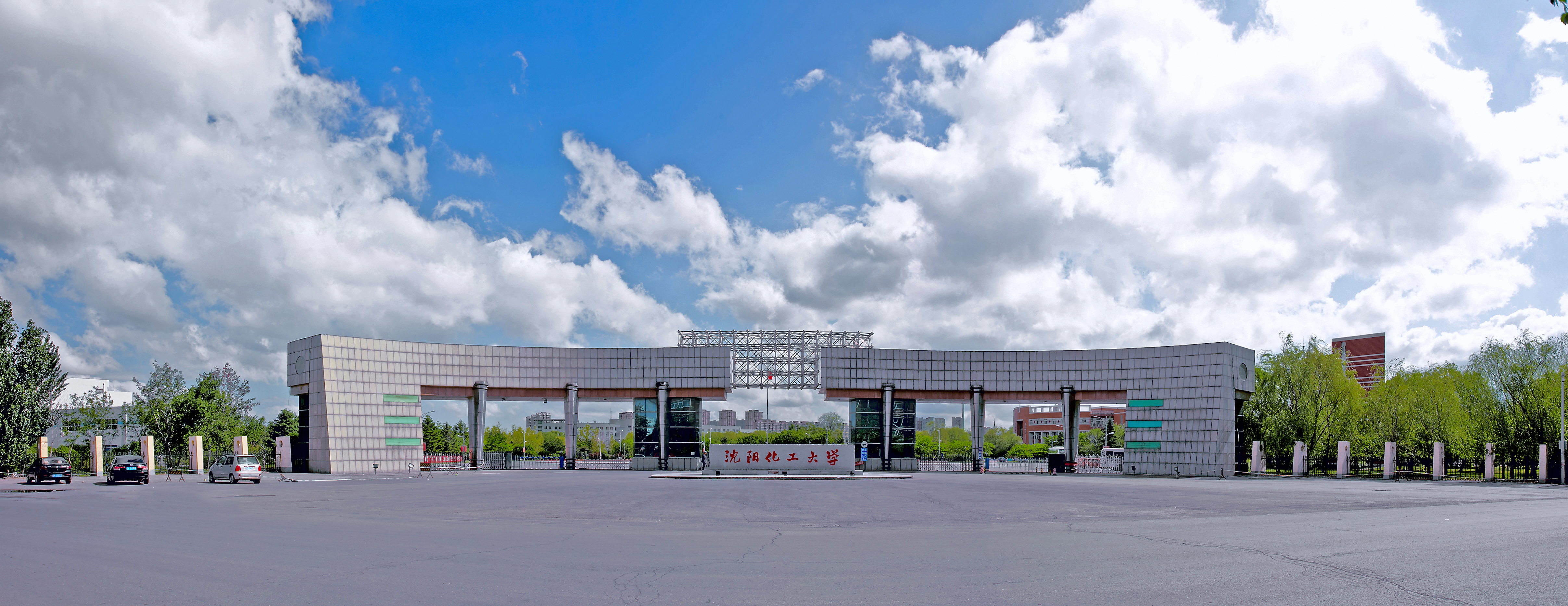 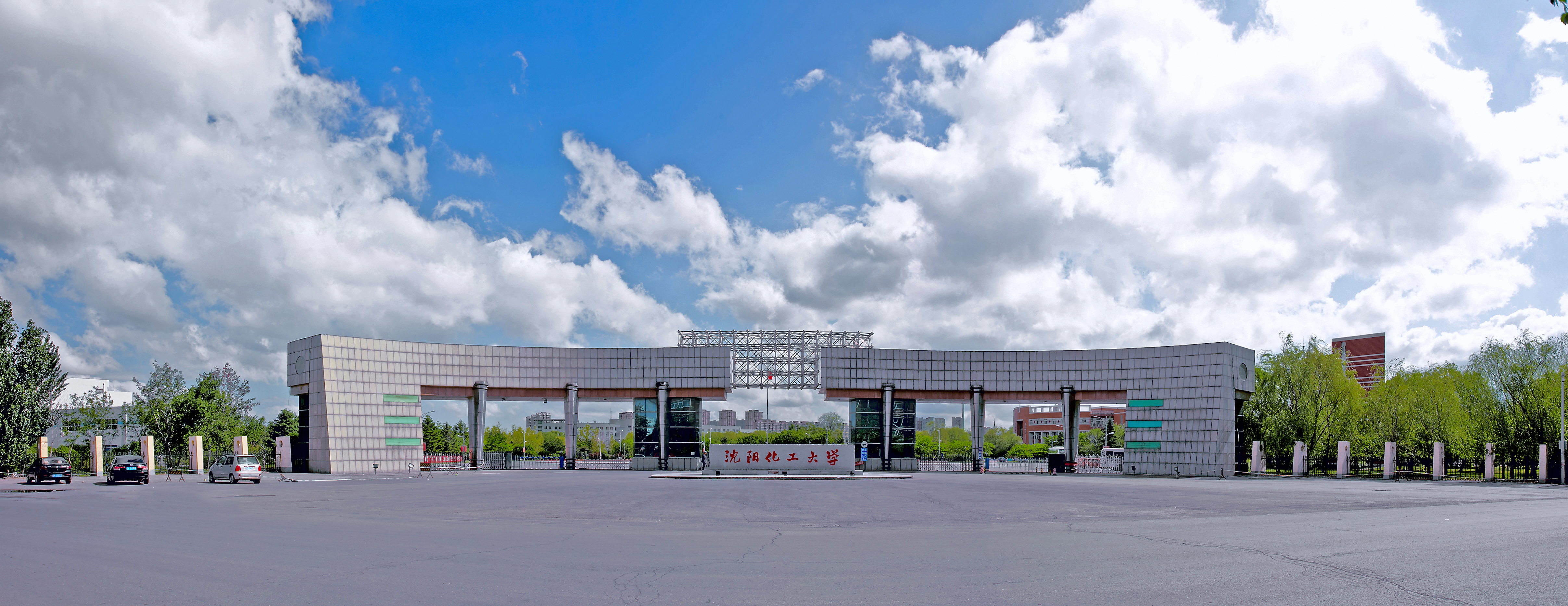 Shenyang University of Chemical Technology (SYUCT) traces its origins to the year 1952. After more than sixty years’ 
construction and development, SYUCT has become an engineering-oriented institution of higher education. 

Featuring Chemical Engineering, it has a combination of disciplines of engineering, science, management, economics, humanities, law, medicine etc. 

SYUCT is the key construction university of “Double First-class University” (first-class university, first-class discipline) in Liaoning Province, and the national key construction university of “Basic Capacity Building Project in Central and Western Universities” (minor “211 Project”)
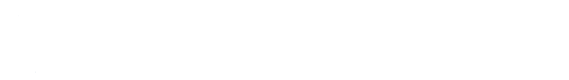 18,000 
Full-time students
Undergraduates
Graduates
International Students
1,100 
Faculty and staff members
5 Top National Scientists,
 1 National Prominent Educator, 
 4 National Excellent Teachers,
 15 National Outstanding Experts
25 
Colleges and Departments
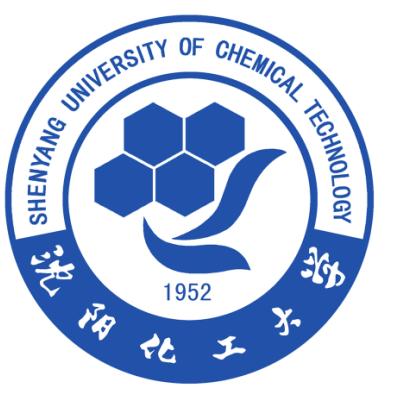 1 Top Scientist, 
 6 Outstanding Experts in Liaoning Province
 17 Liaoning Province Prominent Educators
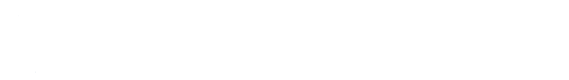 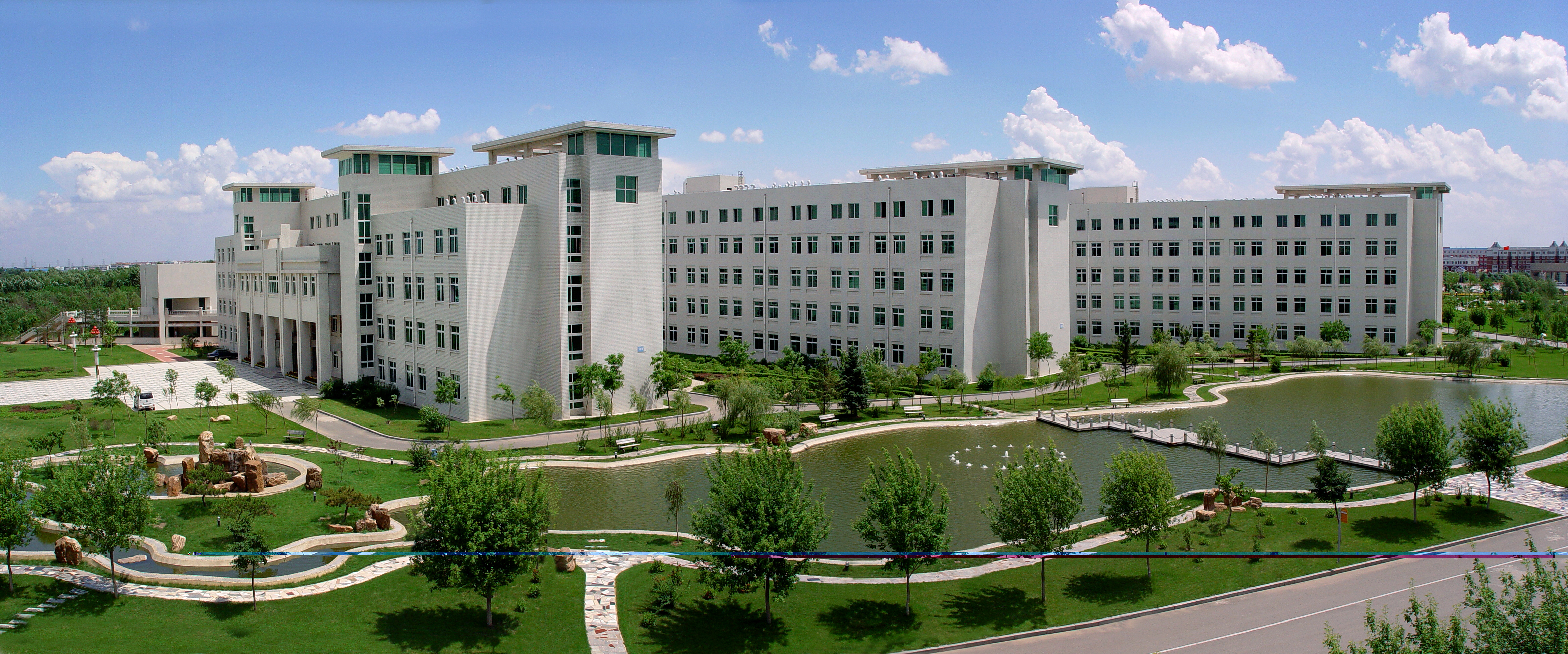 SYUCT currently offers

61 undergraduate programs, 
14 master programs of first-level disciplines and are qualified for jointly-cultivation PhD. students in multiple disciplines. Chemical Engineering and Technology was selected as the “Double First-Class Disciplines” in Liaoning Province. 
16 programs were selected as the national first-class programs.
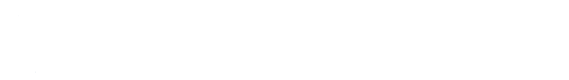 International Education
400 international students from 30 countries
2019
International Education School Founded
2006
First Batch of Degree Students
1995
First Batch of International Students
1953
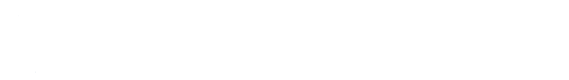 Undergraduate Programs
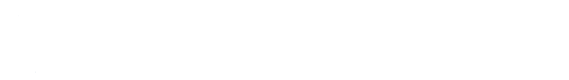 Graduate Programs
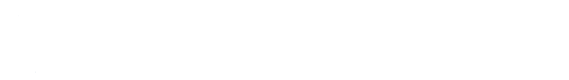 Non-Degree Programs
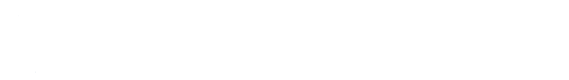 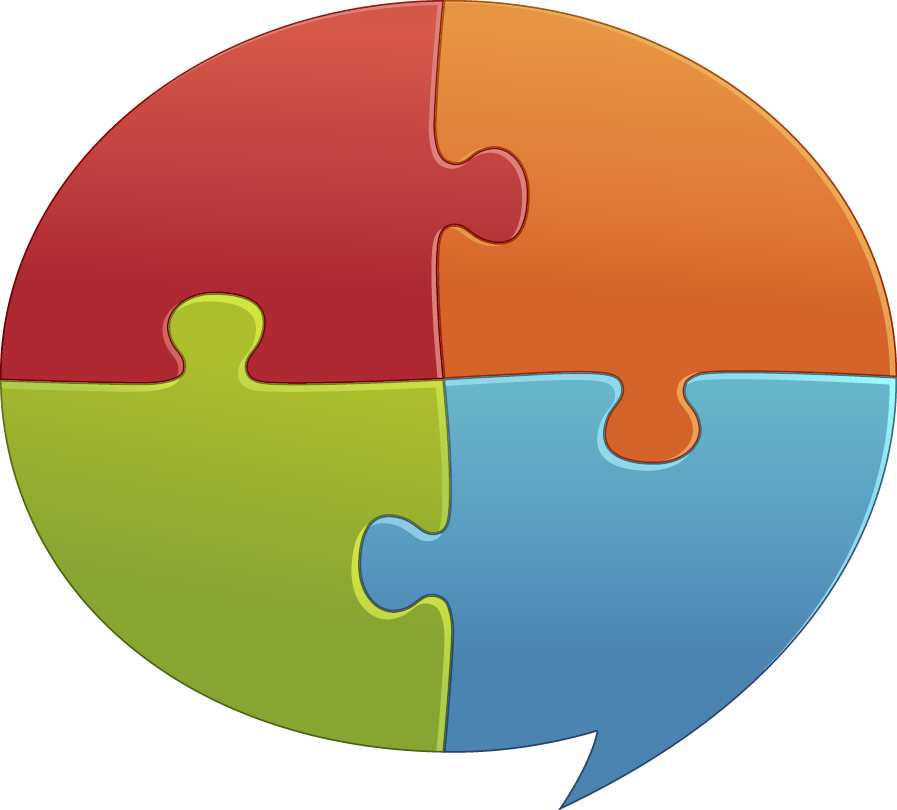 Non-Chinese citizen with the passport
Good physical and mental health
Basic Requirements
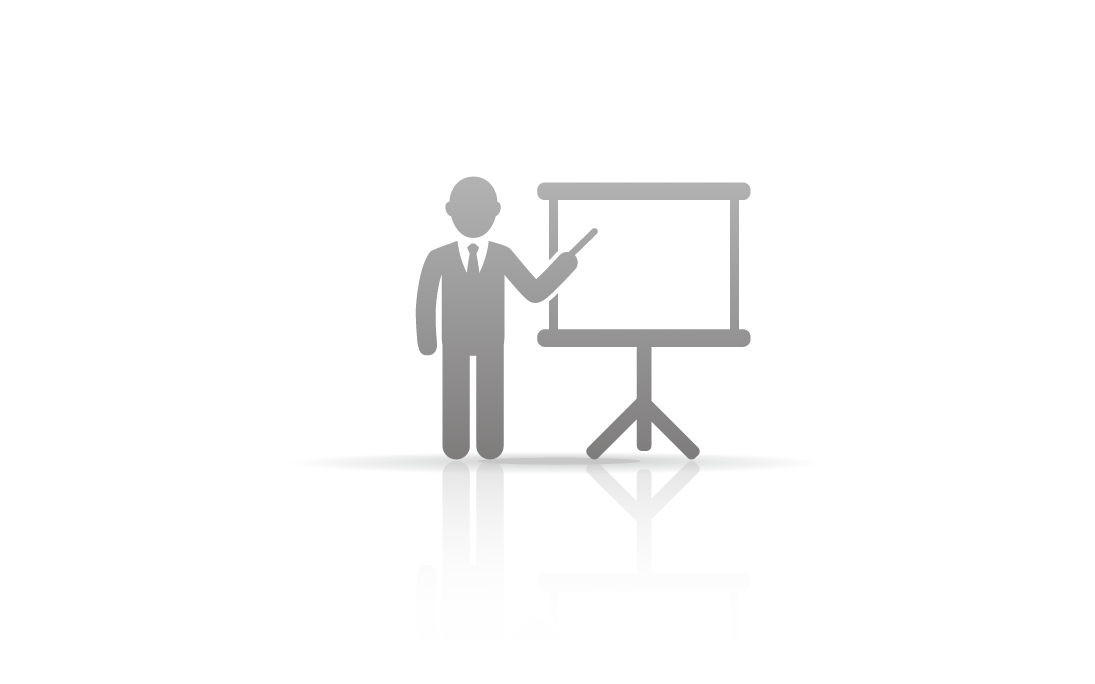 No criminal record
Financial ability to sponsor the expenses in China
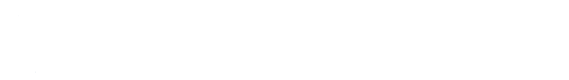 Application Requirements
Age 18 years to 25 years old;
Passport valid for more than 12 months;
Highest academic qualifications and transcripts (non-English materials require a certified Chinese/English translation);
Proof of recent employment or proof of no criminal record (for applicants graduated for more than 12 months);
Physical Examination Form.
Language & Foundation Student
Undergraduate Student
Graduate Student
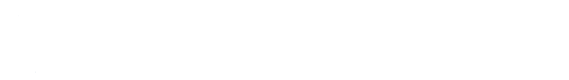 Application Requirements
Age 25 years old or younger;
Passport valid for more than 12 months;
Senior school diploma and transcripts (C/70% or above);
Language proficiency (Chinese HSK4, English TOEFL 60/ IELTS 5.0)；
Proof of recent employment or proof of no criminal record (for applicants graduated for more than 12 months);
Physical Examination Form.
Language & Foundation Student
Graduate Student
Undergraduate Student
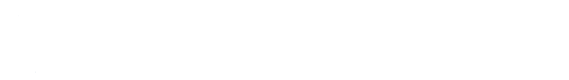 Application Requirements
Age not more than 35 years old;
Passport valid for more than 12 months;
Bachelor degree and transcripts;
Proof of language proficiency;
Research Plan and 2 Recommendation Letters;
Proof of recent employment or proof of no criminal record (for applicants graduated for more than 12 months);
Physical Examination Form
Language & Foundation Student
Undergraduate Student
Graduate Student
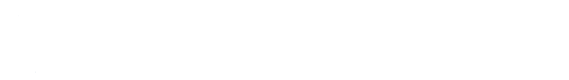 Application Time
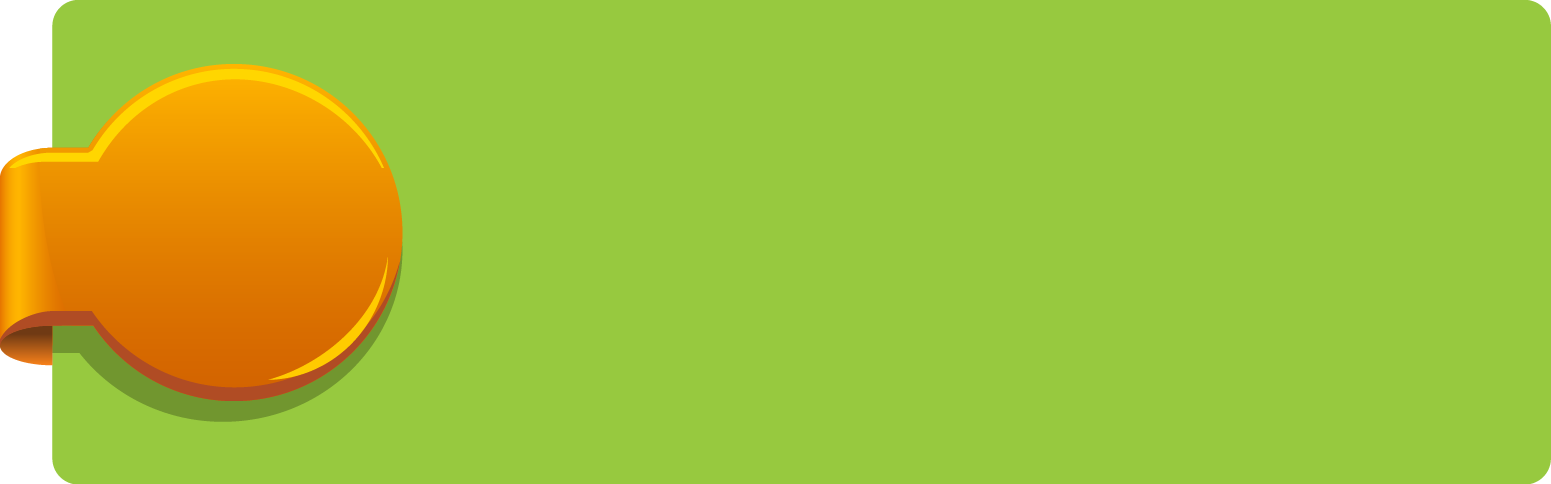 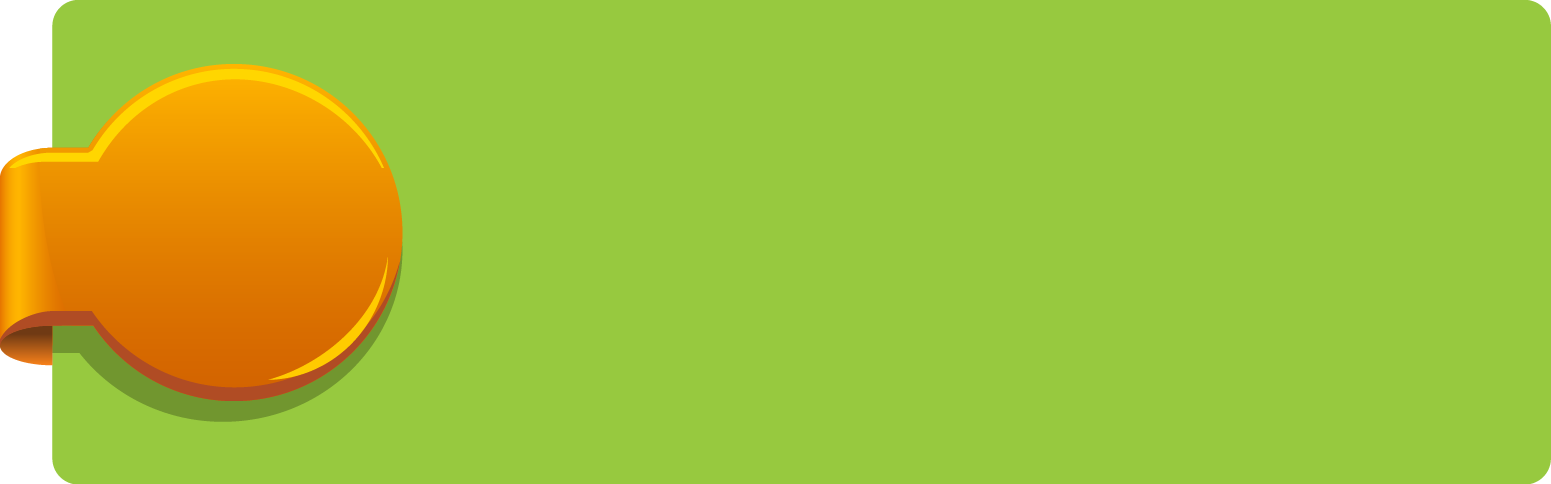 Semester Period：September to January next year
Admission Open Date：Oct.15
Admission Close Date：Jul.15 (Next Year)
September
 Intake
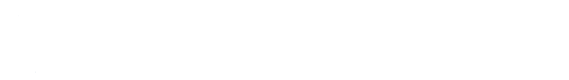 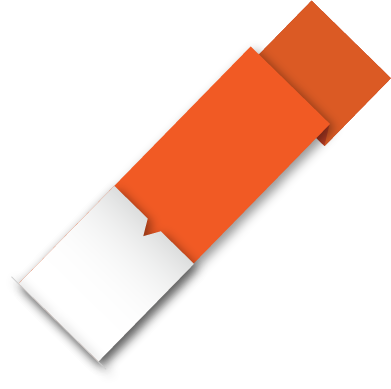 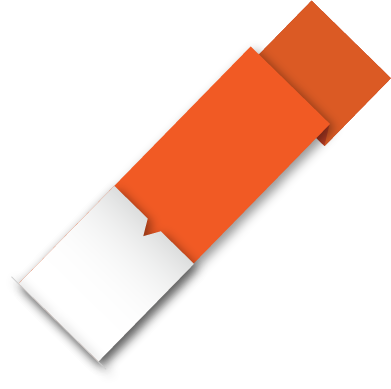 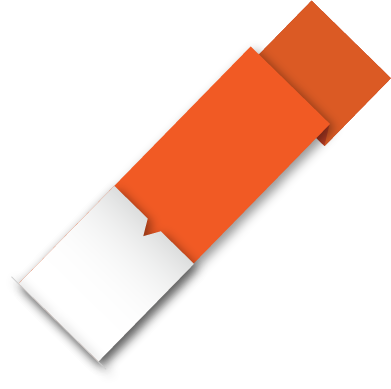 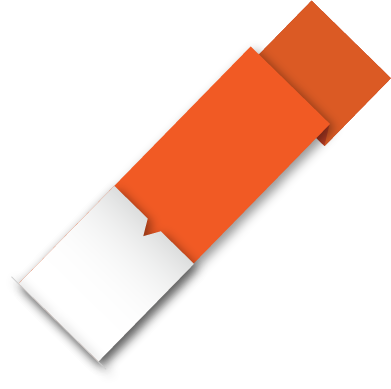 Students Types
SYUCT University Scholarship Types
Period
Scholarship Details
SYUCT Partial Scholarship
Undergraduate
Tuition
RMB 12,000/ year
4 years
Accommodation
Fee waiver
Chinese + Program Scholarship
Undergraduate
Room & Board
RMB 8,400 /year
4 years
Medical Insurance
RMB 800/year
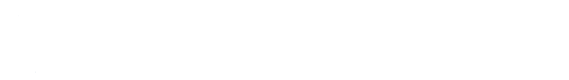 18
Basic Information
Scholarship Requirements: Senior School Transcript should be C or above
Instruction Language: English
Application Period: October 15 - July 15(Next year)
Chinese + Program Scholarship
SYUCT Partial Scholarship
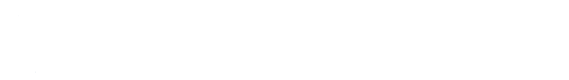 Basic Information
Scholarship Requirements: HSK3 Score 210 or Above
Instruction Language: Chinese
Application Period: March 1, 2023 - May 15, 2023
SYUCT Partial Scholarship
Chinese + Program Scholarship
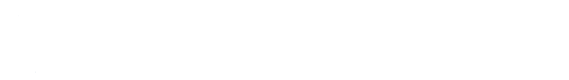 Chinese + Program Scholarship
Scholarship Introduction
In cooperation with the Center for Language Education and Cooperation (CLEC), Shenyang University of Chemical Technology set up the International Chinese Teachers' Scholarship for undergraduate students, recruiting 
15 students in Chinese + Chemical Engineering and Technology, 15 students in Chinese + International Economics and Trade
The Bachelor of Engineering degree will be awarded upon completion of the undergraduate study program with satisfactory results.
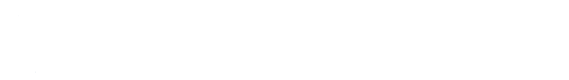 Chinese + Program Scholarship
Application Requirements
Applicants should be non-Chinese citizen, in good physical and mental health and of good academic and behavioral standing. And the applicants should be aged between 18 and 25 years old on 1 September 2023.
Applicants should have a high school diploma and a minimum score of 210 on the HSK (Level 3).
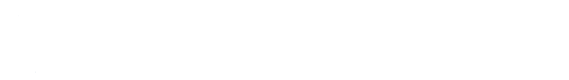 Chinese + Program Scholarship
How to Apply?
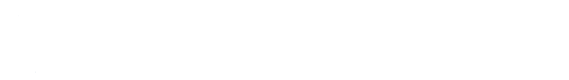 Contact
University Website:  http://www.syuct.edu.cn/gjjy/

Online Application Website: http://admission.syuct.edu.cn
Address: No. 11 Street, Economic and Technological Development Zone, Shenyang City, School of International Education, Shenyang University of Chemical Technology
Contact: Mr Yang Bo   
Office Line: 0086-24-89381026
E-mail：syucties@syuct.edu.cn
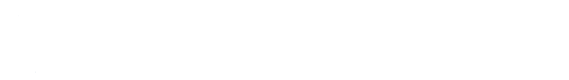 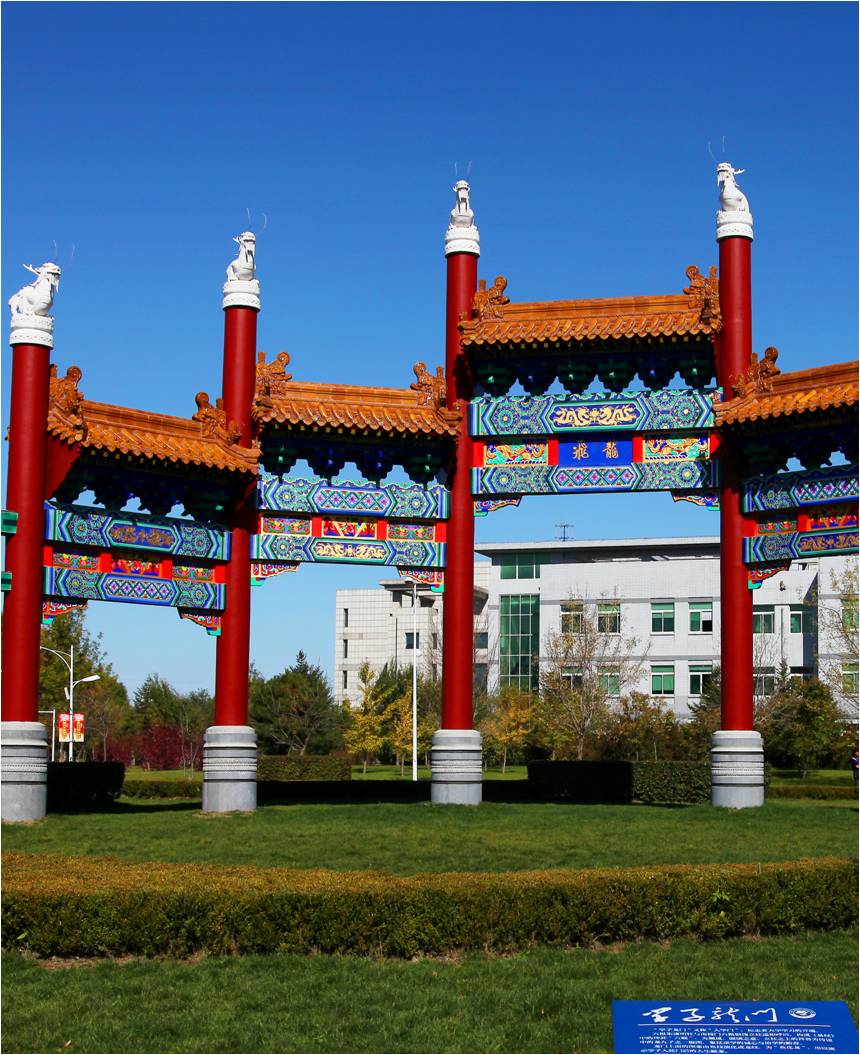 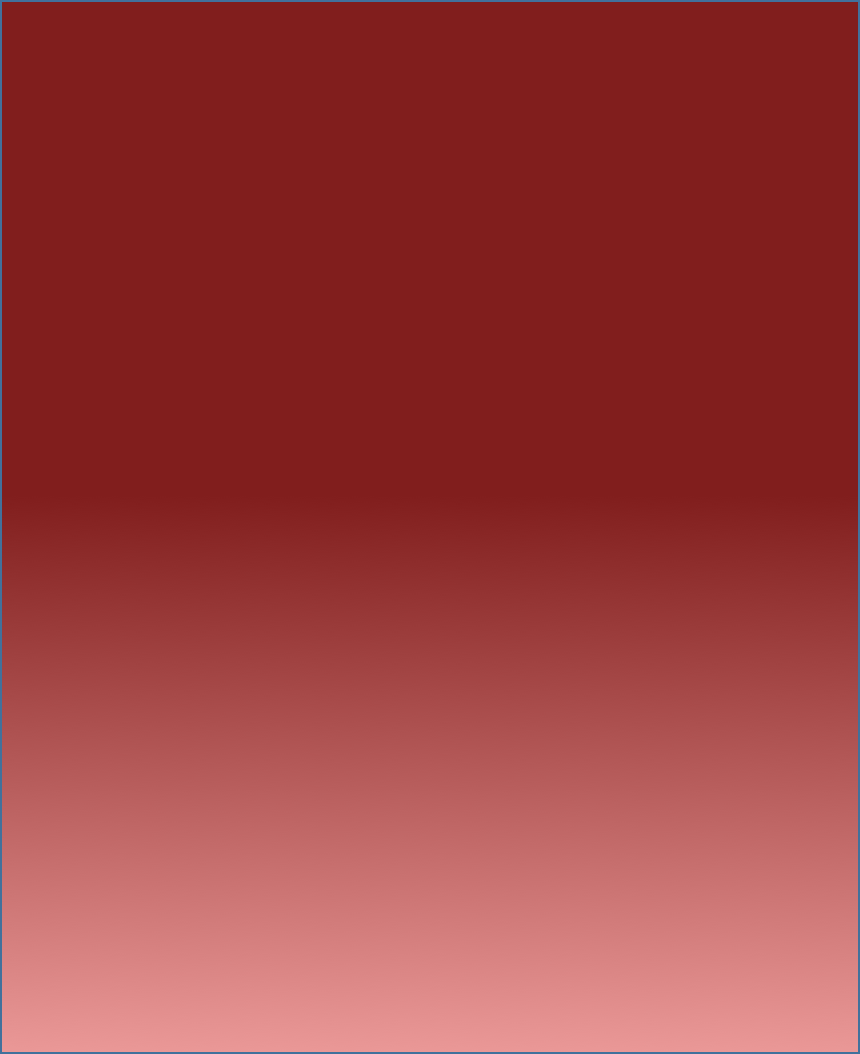 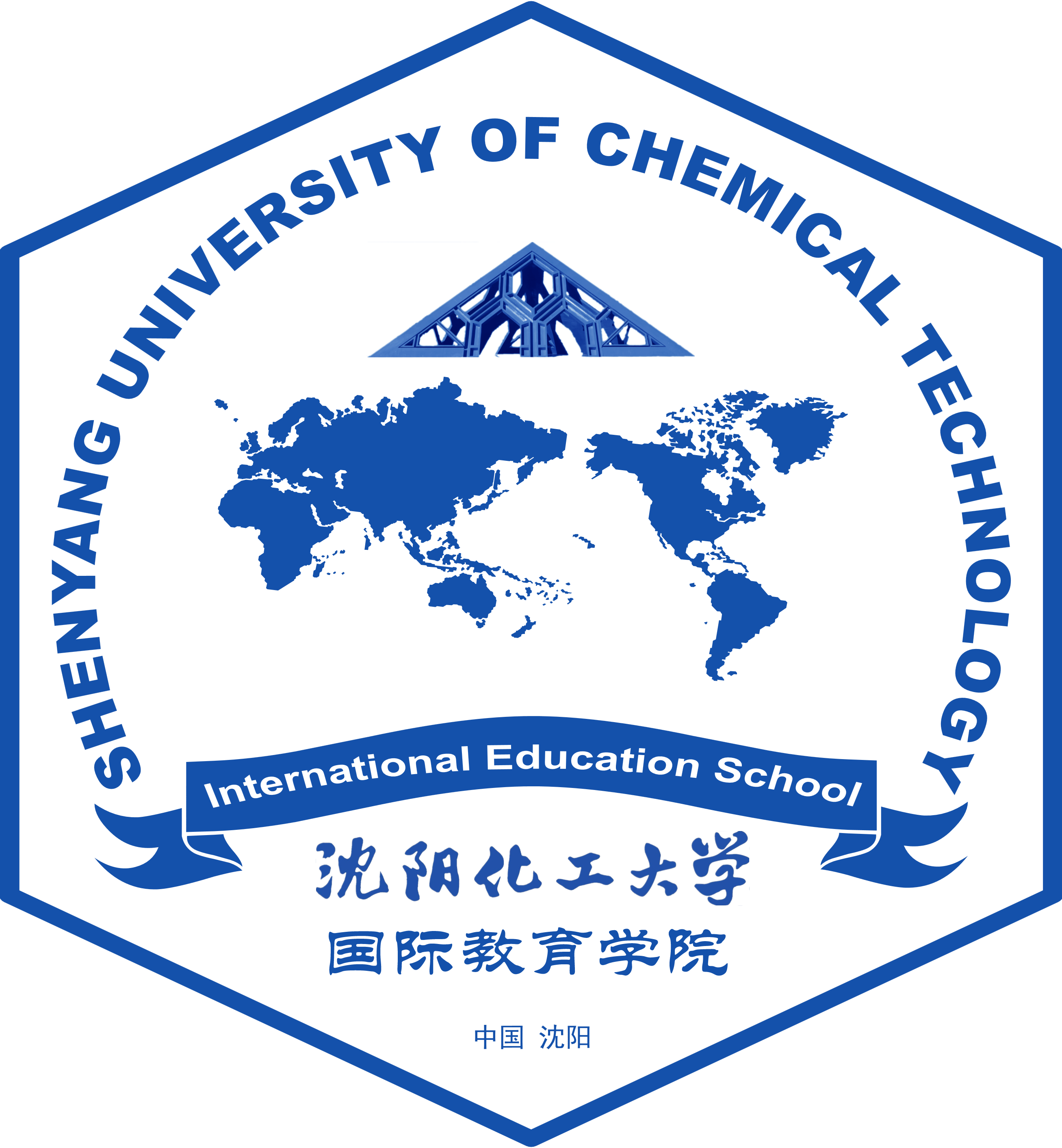 THANK YOU FOR LISTENING!
Lecturer 主讲人
Host 主办
International Education School
国际教育学院
Yang Bo
杨博
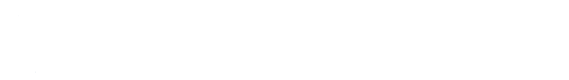 Student Life in SYUCT
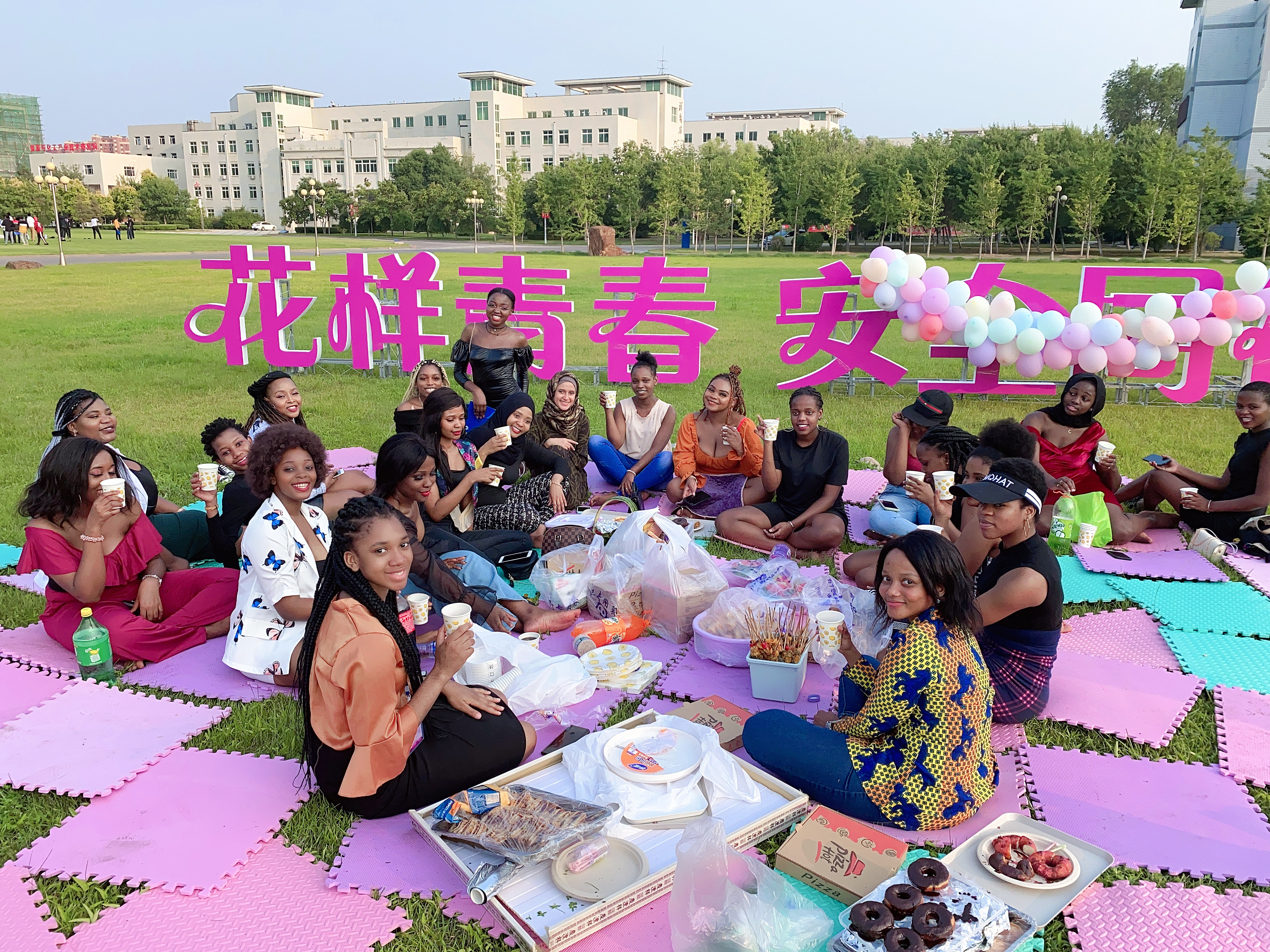 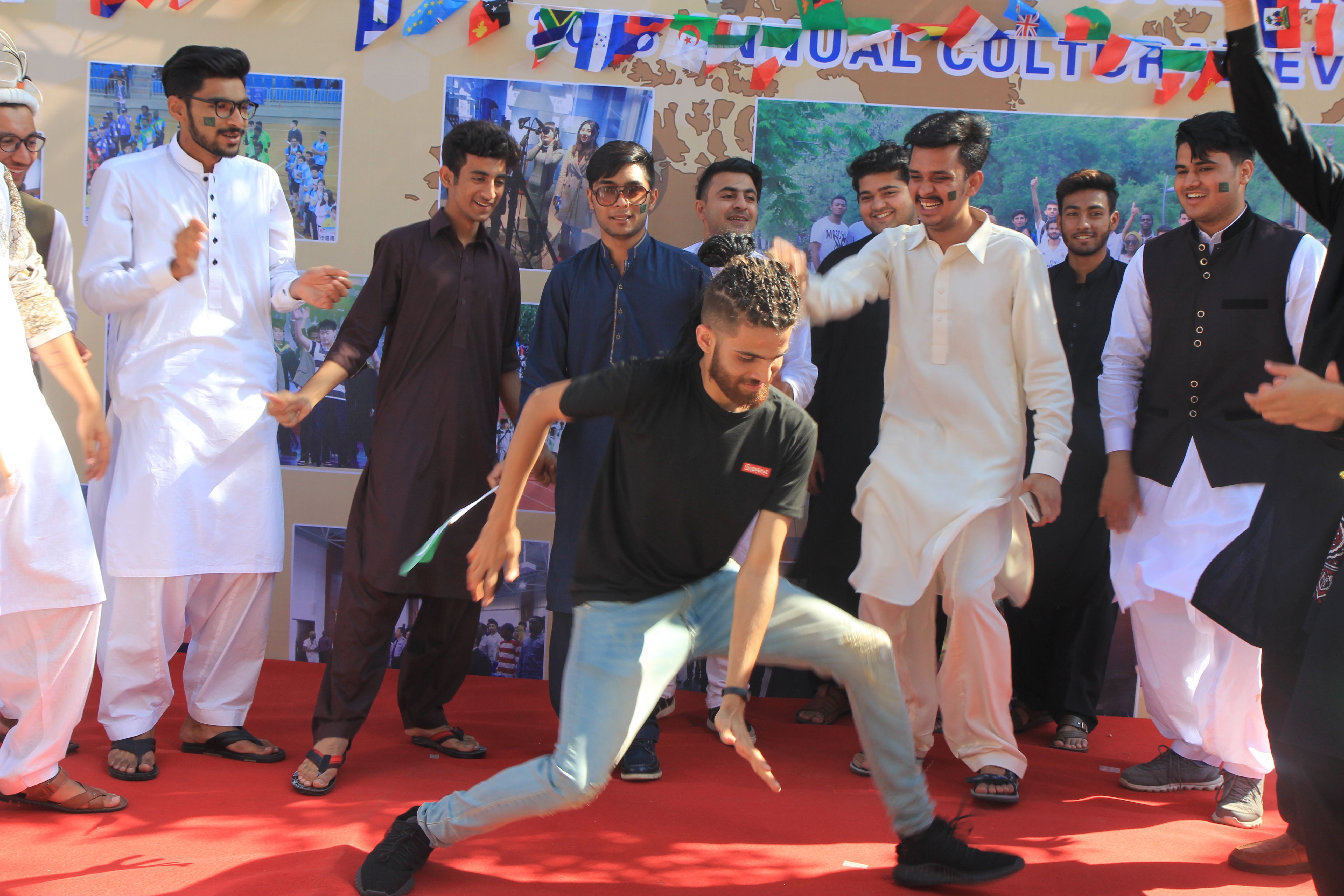 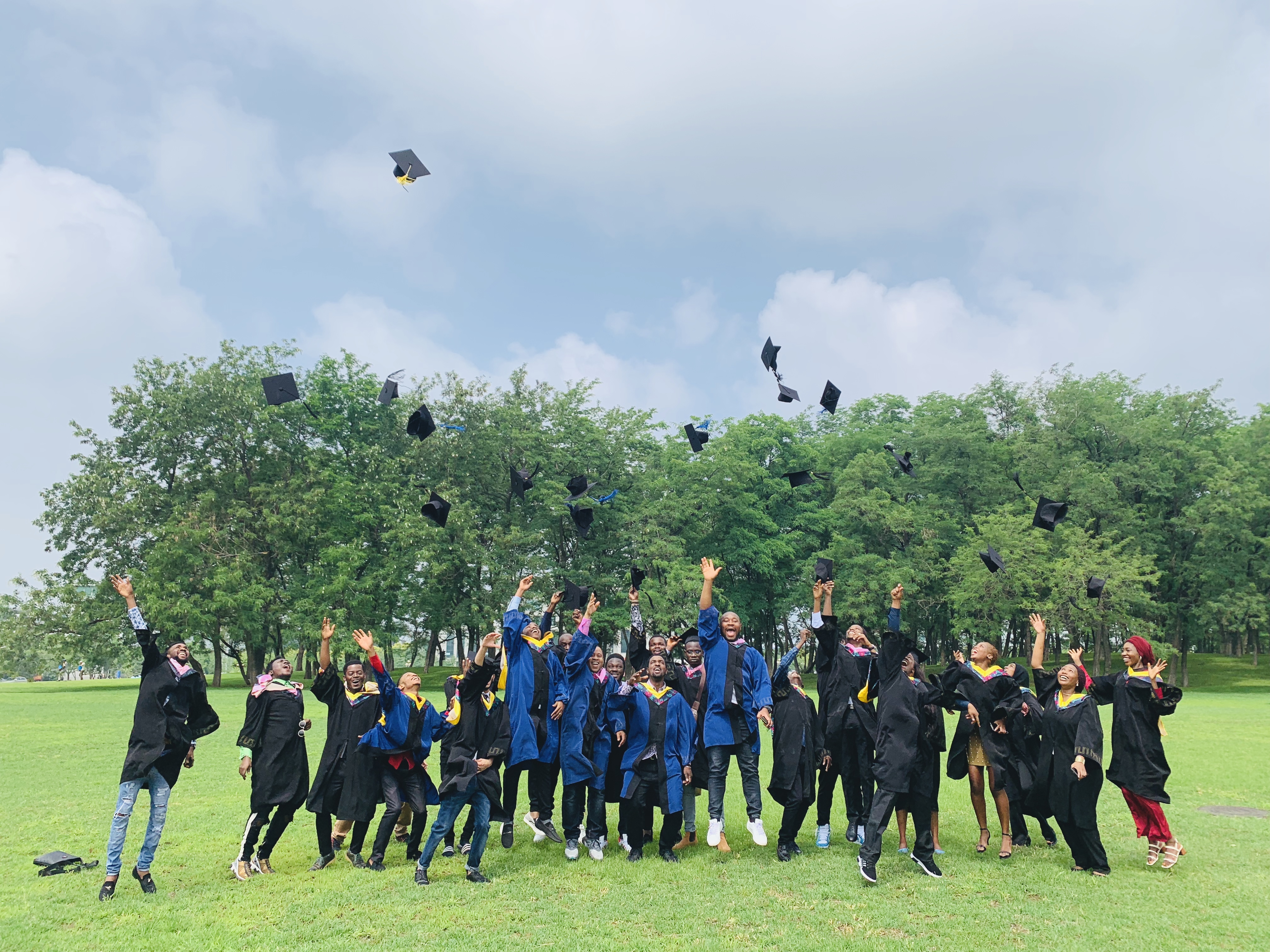 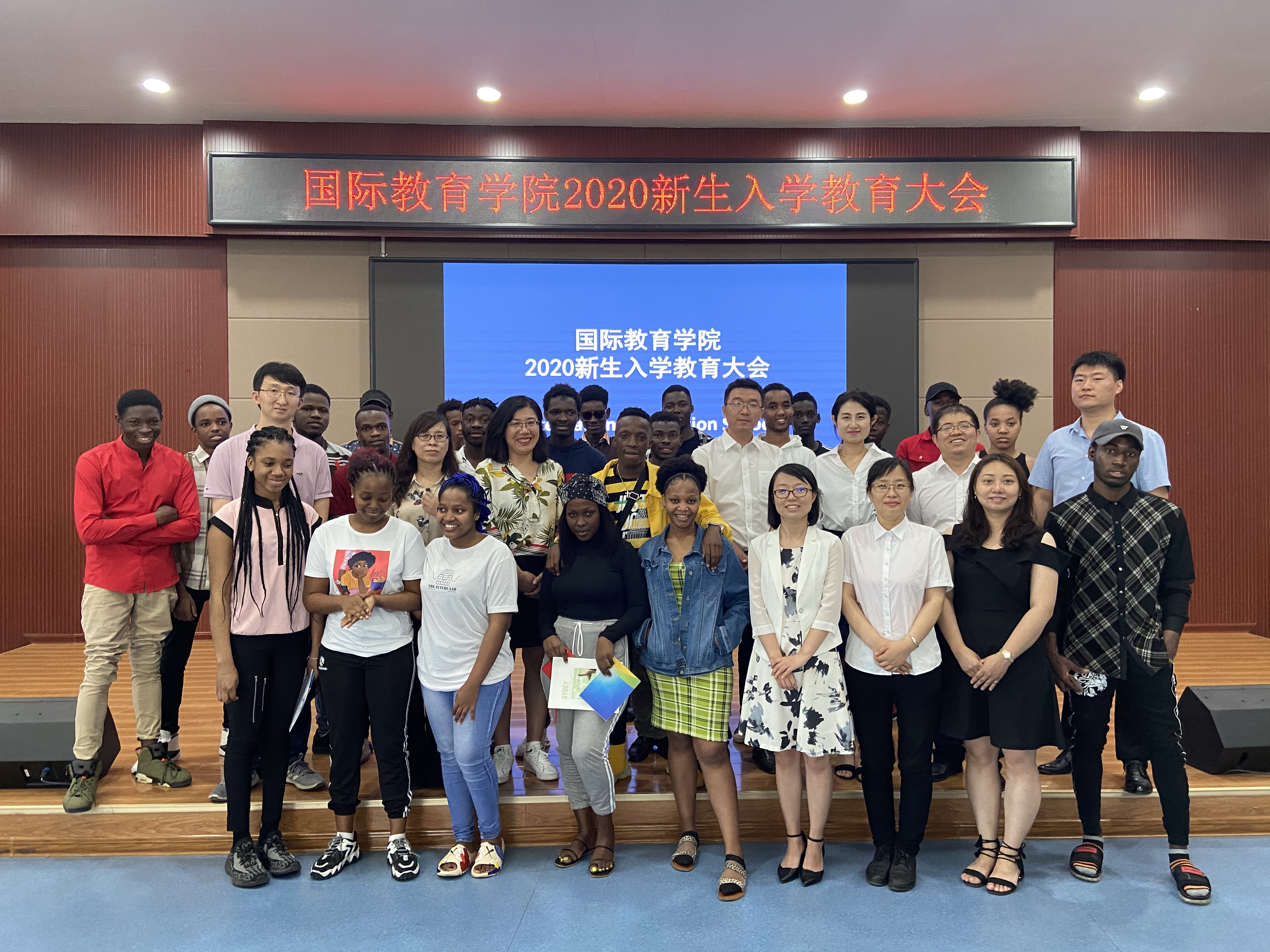 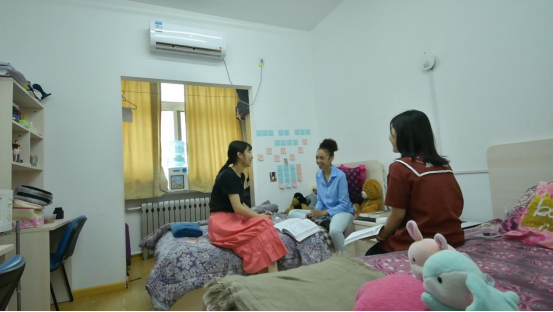 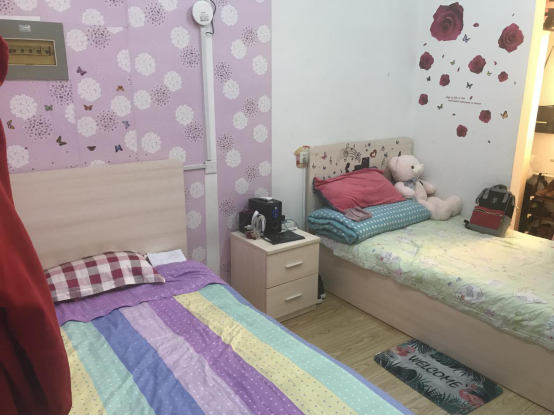 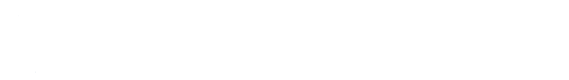 Thank you for listening!
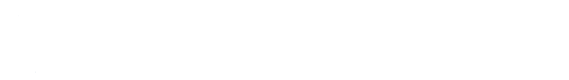 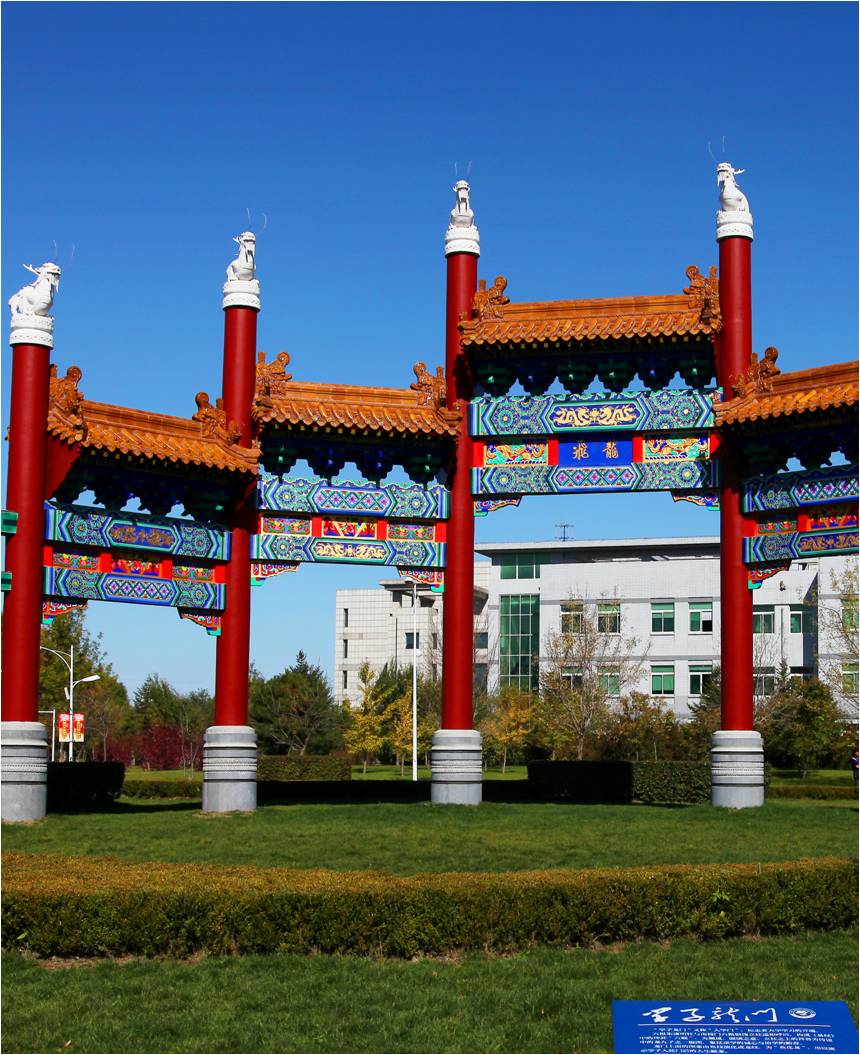 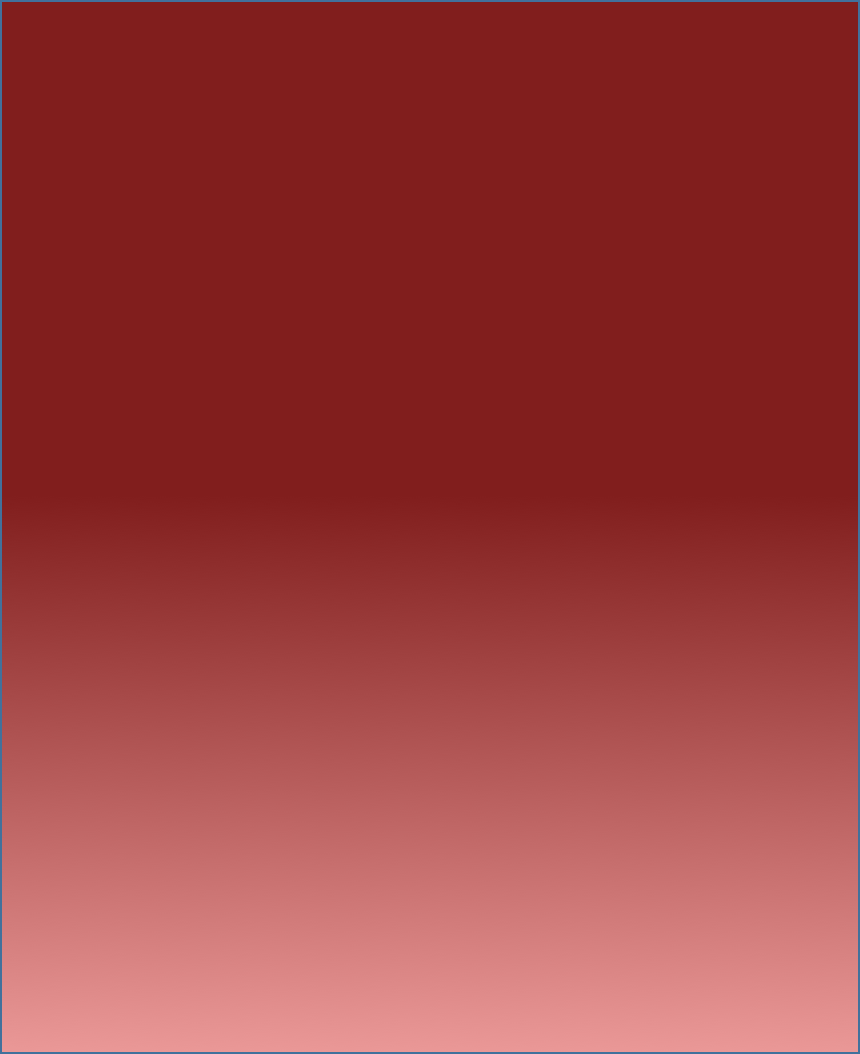 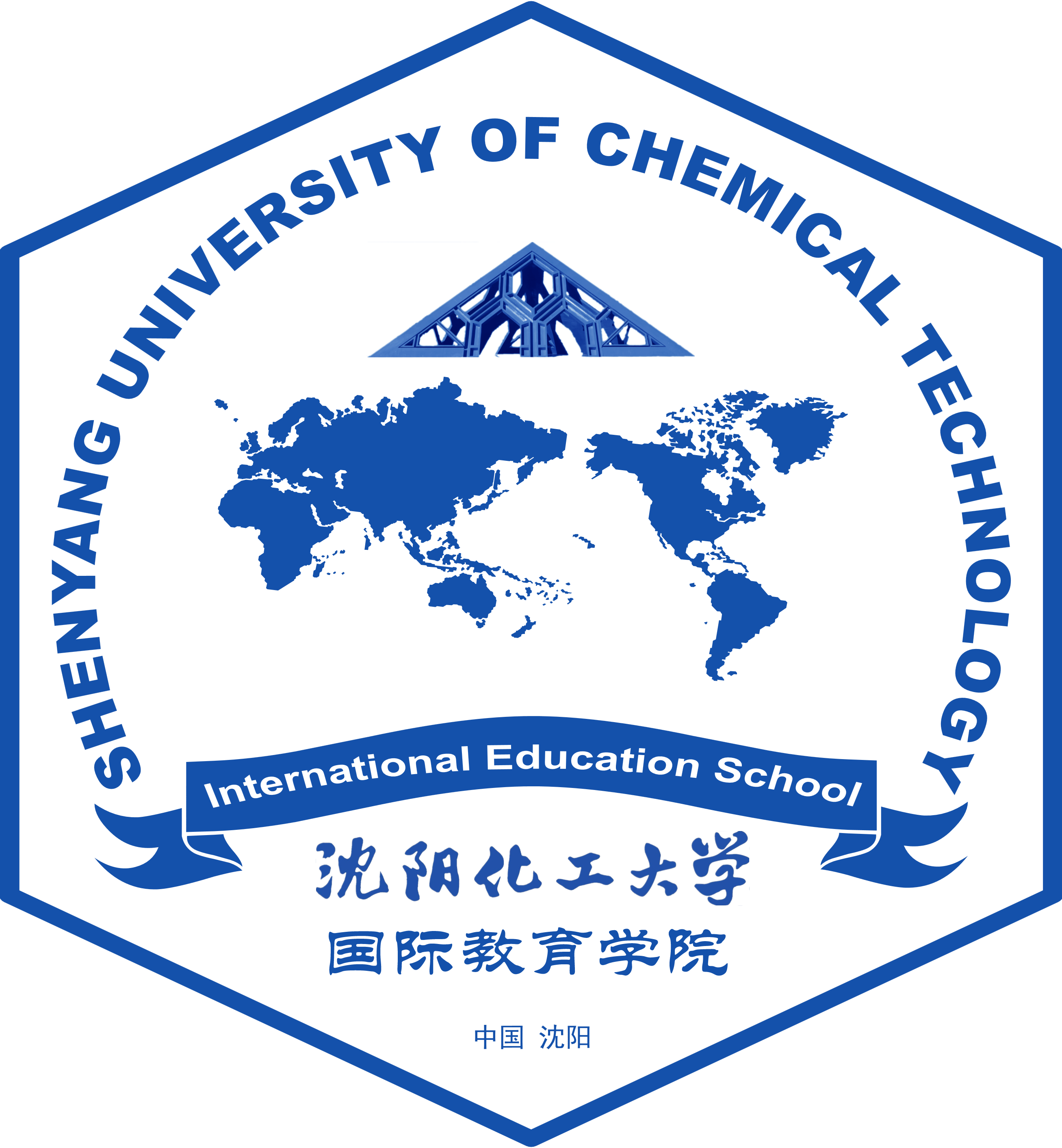 THANK YOU FOR COMING!
MC 主持人
Host 主办
International Education School
国际教育学院
Yang Bo
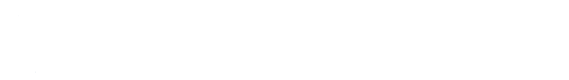